Philippians 4:4-9
4 Rejoice in the Lord always. Again I will say, rejoice! 5 Let your gentleness be known to all men. The Lord is at hand. 6 Be anxious for nothing, but in everything by prayer and supplication, with thanksgiving, let your requests be made known to God; 7 and the peace of God, which surpasses all understanding, will guard your hearts and minds through Christ Jesus. 8 Finally, brethren, whatever things are true, whatever things are noble, whatever things are just, whatever things are pure, whatever things are lovely, whatever things are of good report, if there is any virtue and if there is anything praiseworthy—meditate on these things. 9 The things which you learned and received and heard and saw in me, these do, and the God of peace will be with you.
4 Rejoice in the Lord always. Again I will say, rejoice! 5 Let your gentleness be known to all men. The Lord is at hand. 6 Be anxious for nothing, but in everything by prayer and supplication, with thanksgiving, let your requests be made known to God; 7 and the peace of God, which surpasses all understanding, will guard your hearts and minds through Christ Jesus. 8 Finally, brethren, whatever things are true, whatever things are noble, whatever things are just, whatever things are pure, whatever things are lovely, whatever things are of good report, if there is any virtue and if there is anything praiseworthy—meditate on these things. 9 The things which you learned and received and heard and saw in me, these do, and the God of peace will be with you.
. . . and the peace of God, which surpasses all understanding, will guard your hearts and minds through Christ Jesus . . .
•Dalmane 
•Doral 
•Halcion
•ProSom
•Restoril 
•Klonopin 
•Ativan 
•Xanax
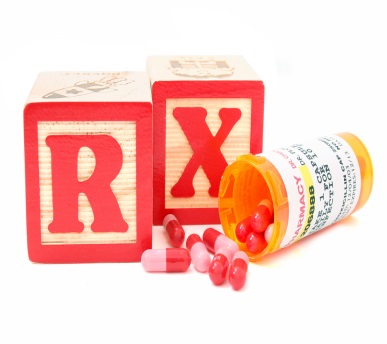 Restless Nights
Social Unrest
18 Million Americans are alcoholics
Alcoholism
23 Million Americans are drug addicted
Drug Abuse
Unhappy Homes
Frustrated Children
Suicide deaths are the leading cause of deaths “by injury;” an increase of 15% in the last ten years
Suicide
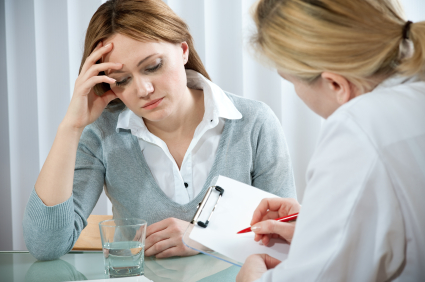 No Peace of Mind
Luminal

Valium
Feelings
of
Guilt
Phobias
(FEAR)
Insecurities
(DOUBT)
Anxieties
(WORRY)
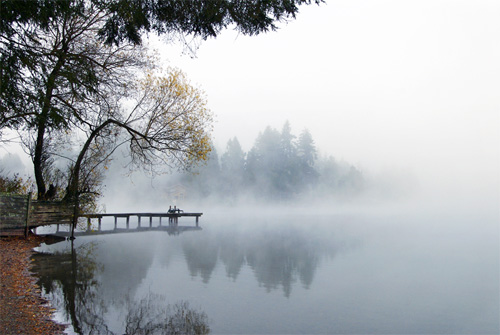 Finding Peace of Mind
No Peace of Mind
FAITH IN GOD (Absolute & Unwavering)
PRAYING ALWAYS (Believing & Trusting)
WORKING IN HIS KINGDOM (Diligently)